Fuzzy optimization
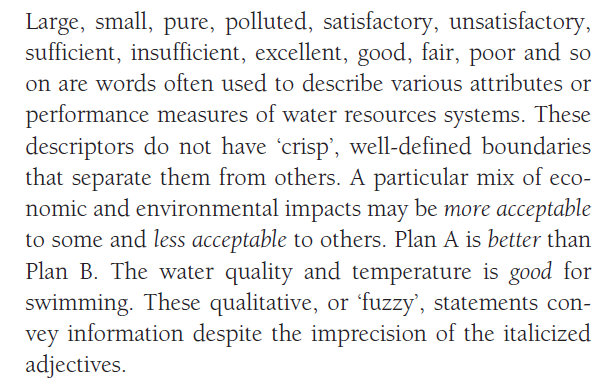 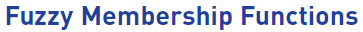 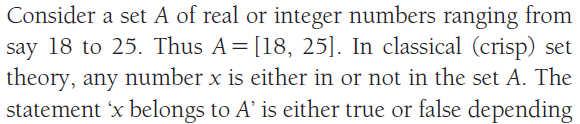 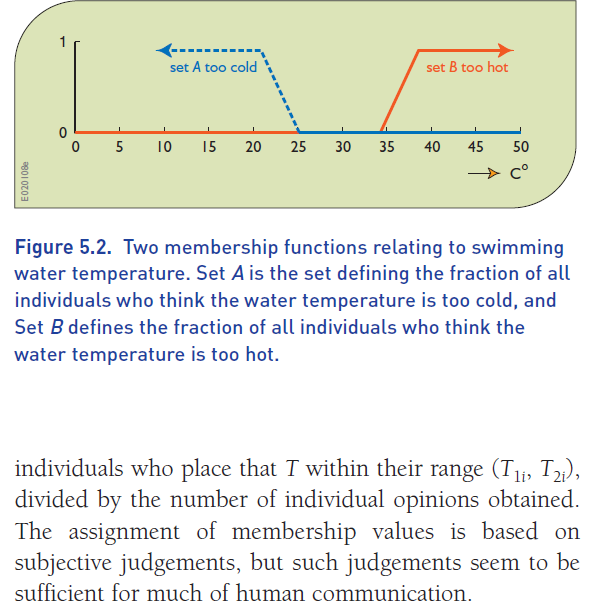 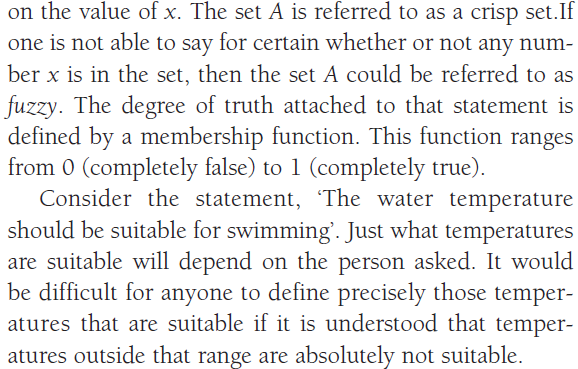 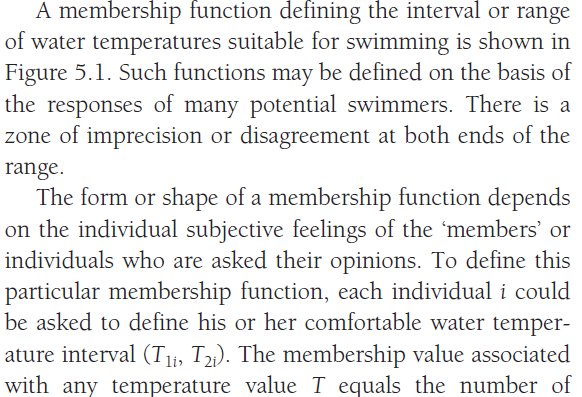 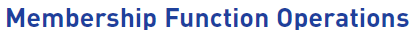 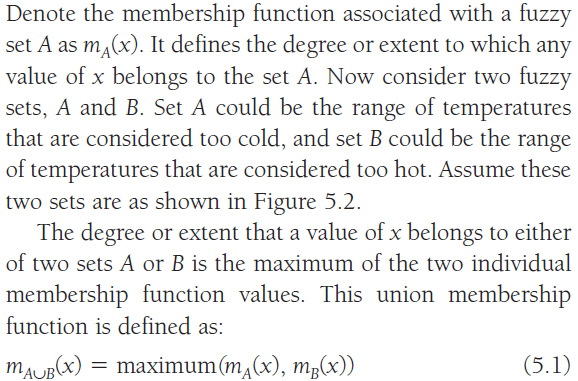 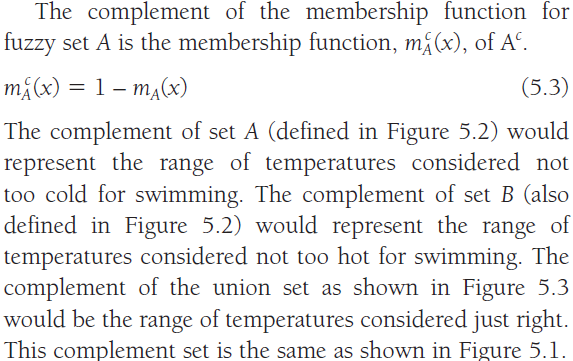 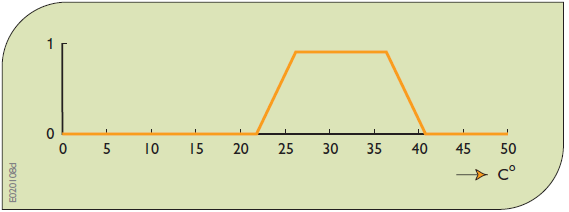 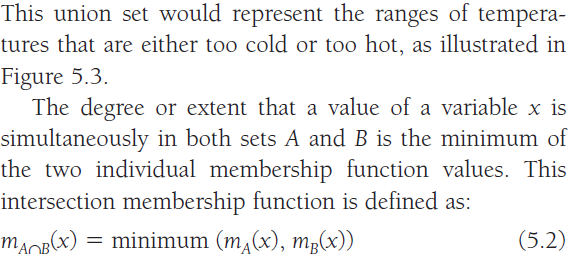 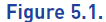 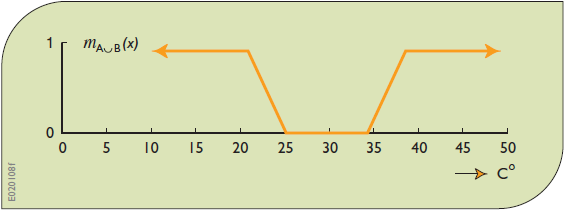 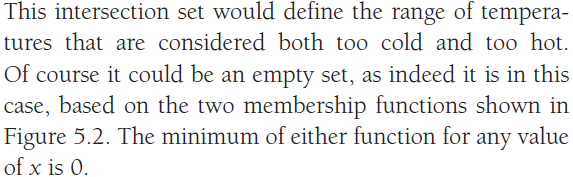 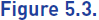 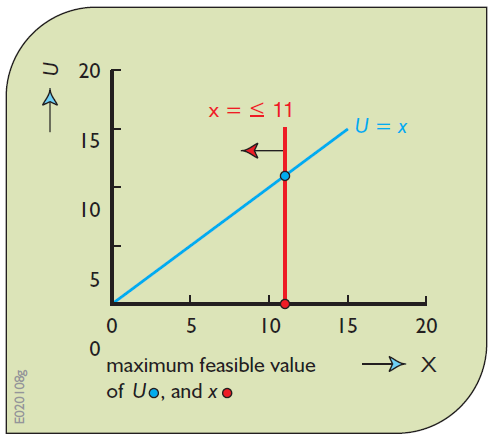 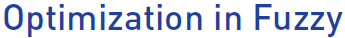 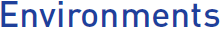 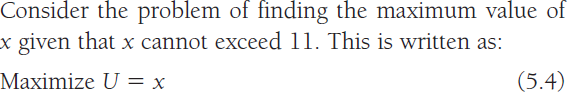 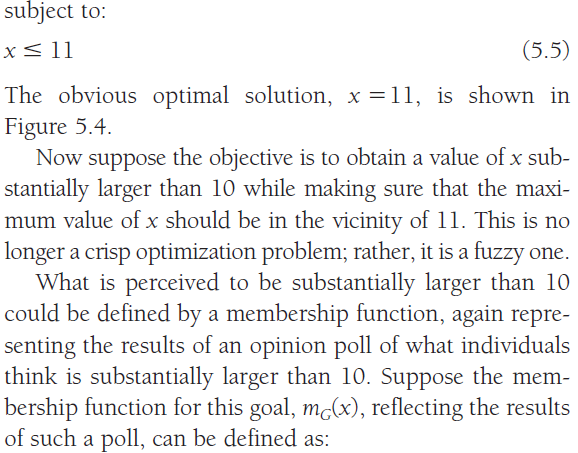 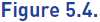 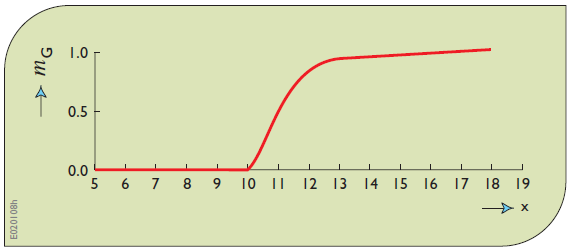 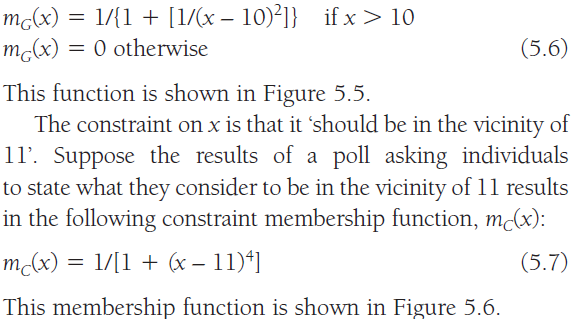 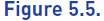 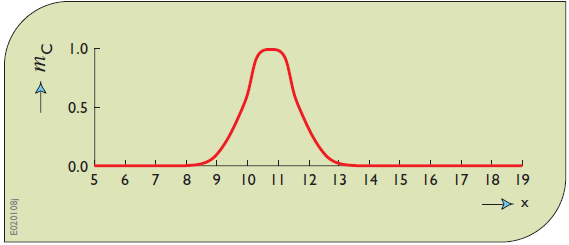 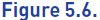 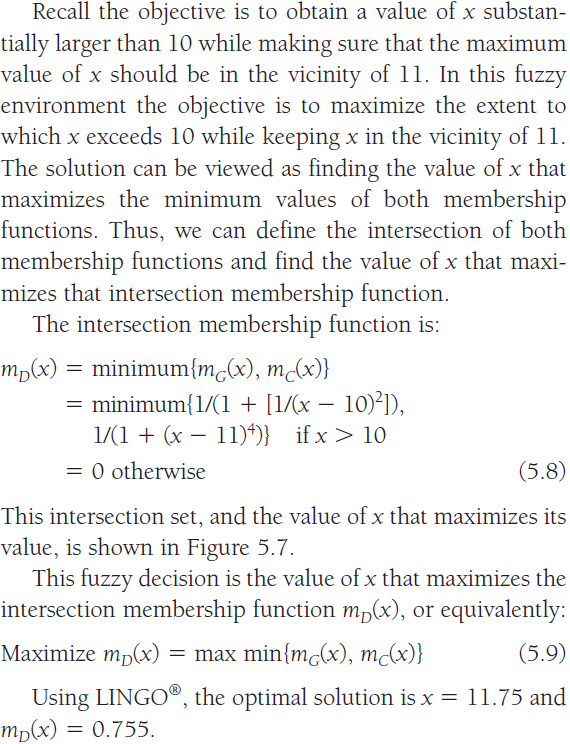 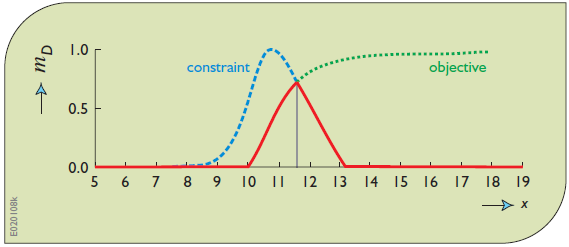 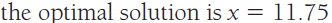 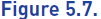 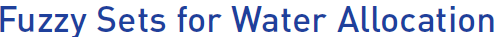 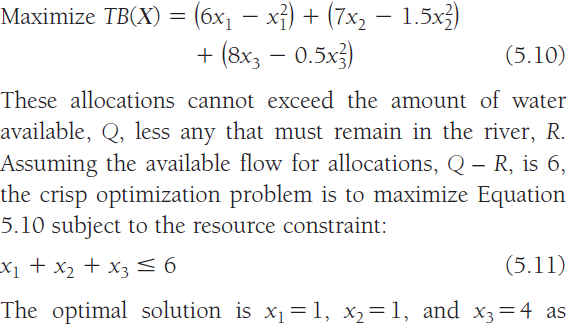 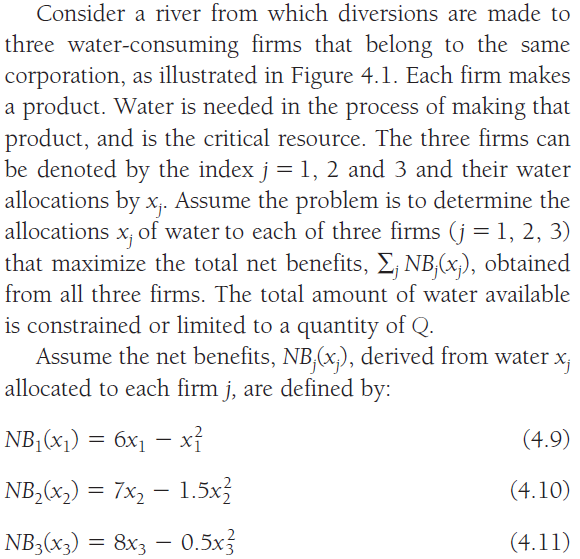 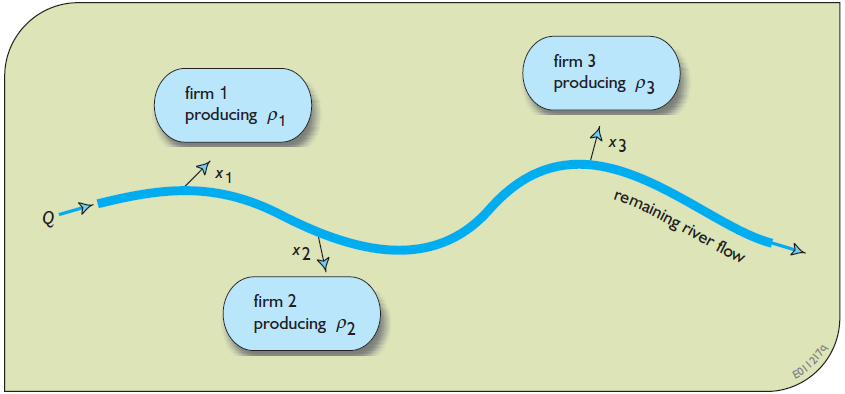 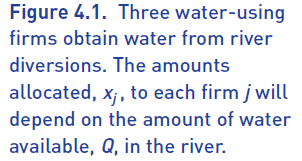 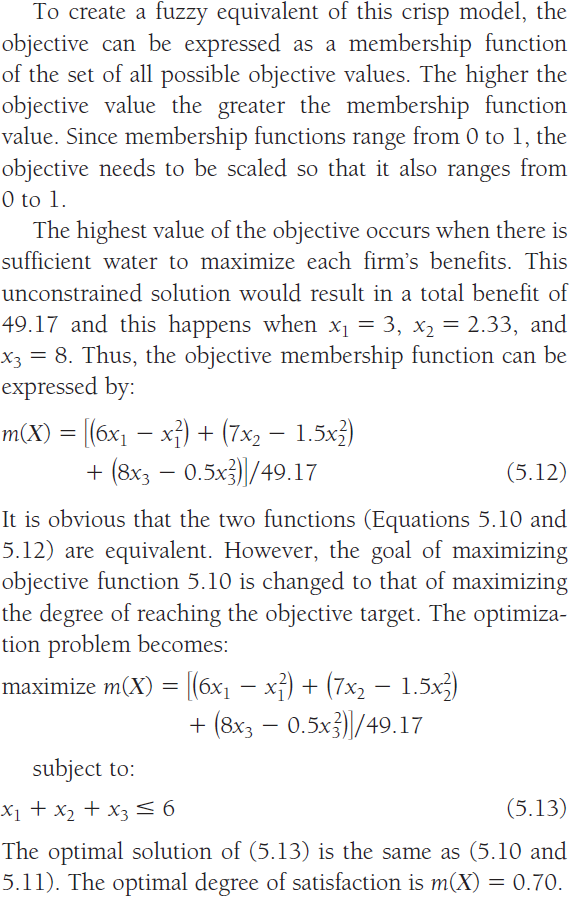 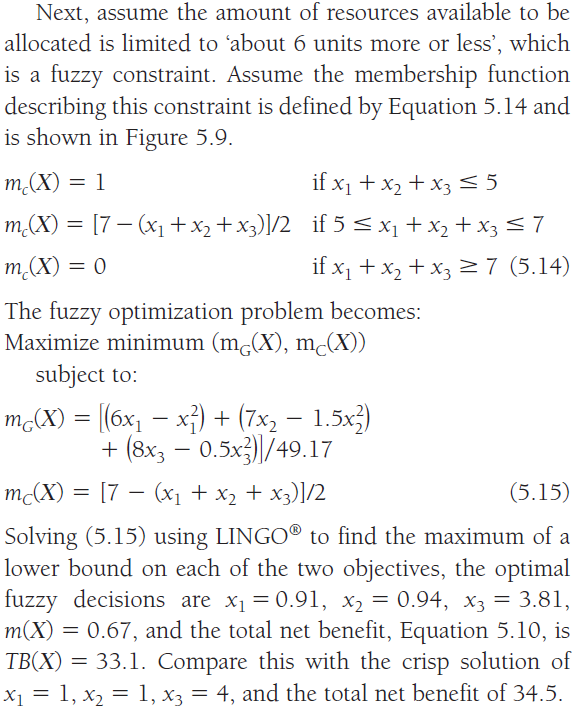 EXCEL
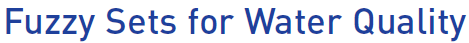 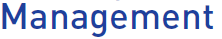 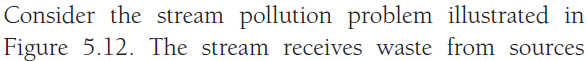 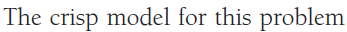 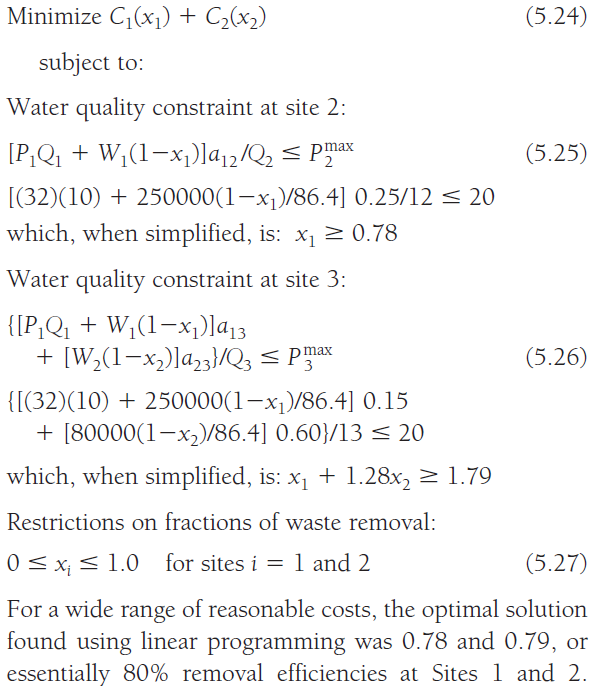 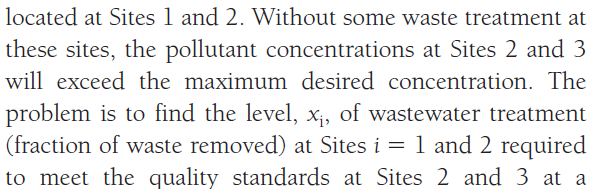 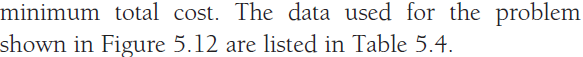 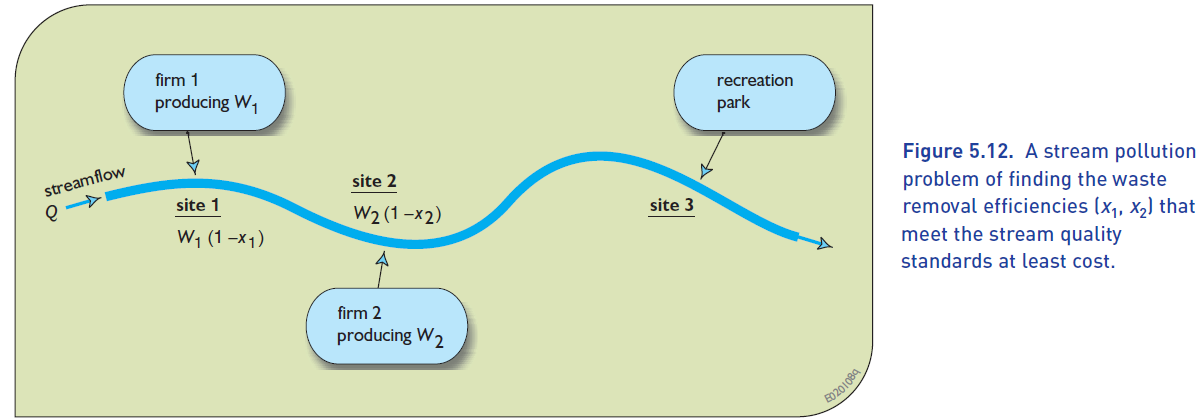 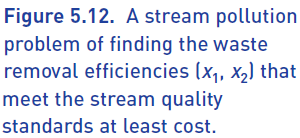 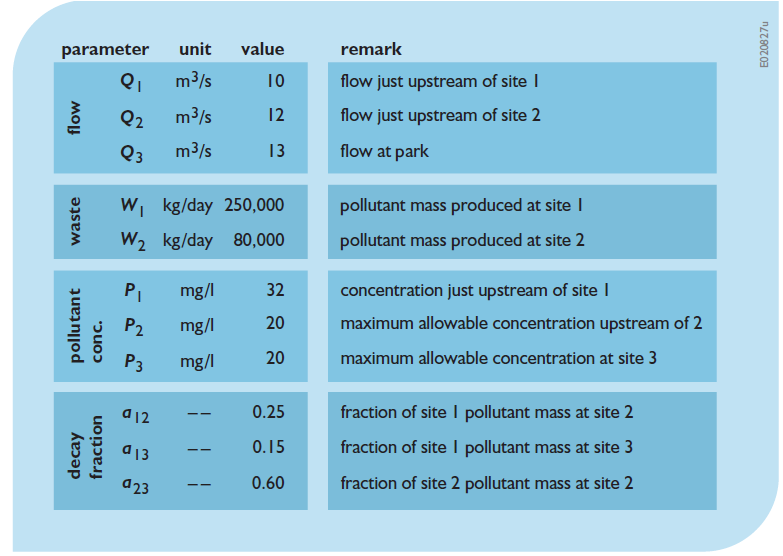 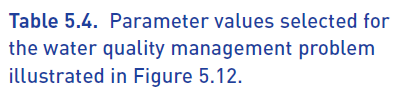 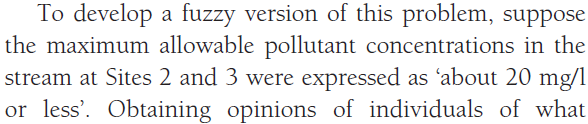 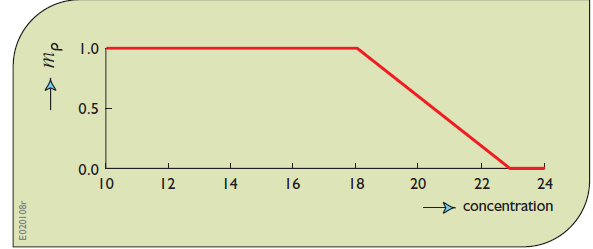 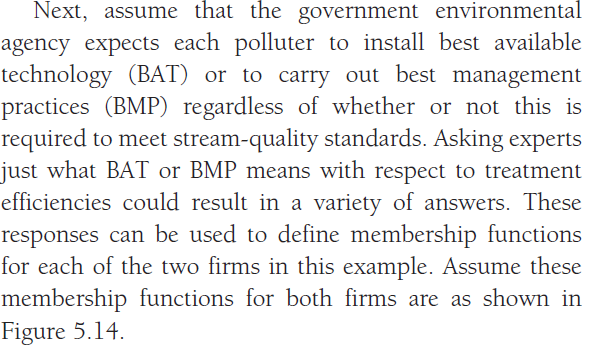 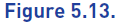 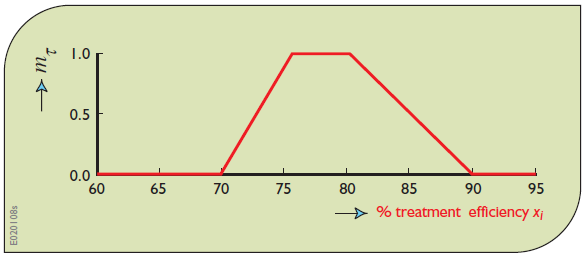 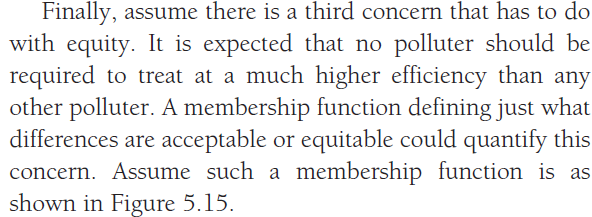 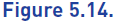 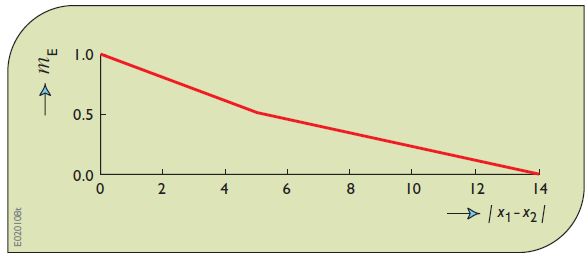 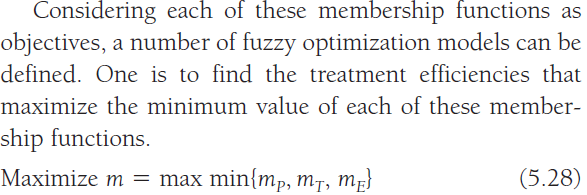 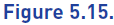 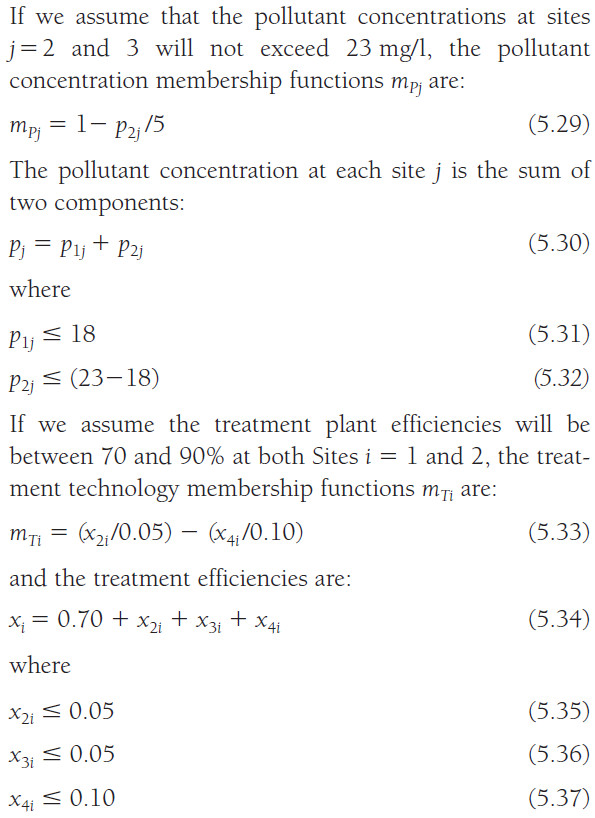 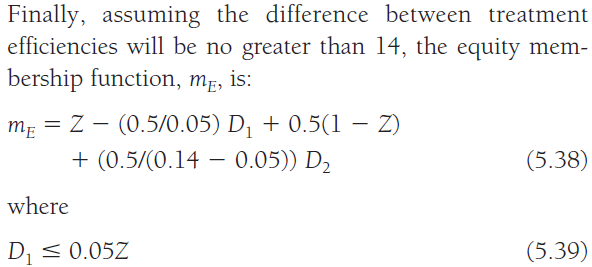 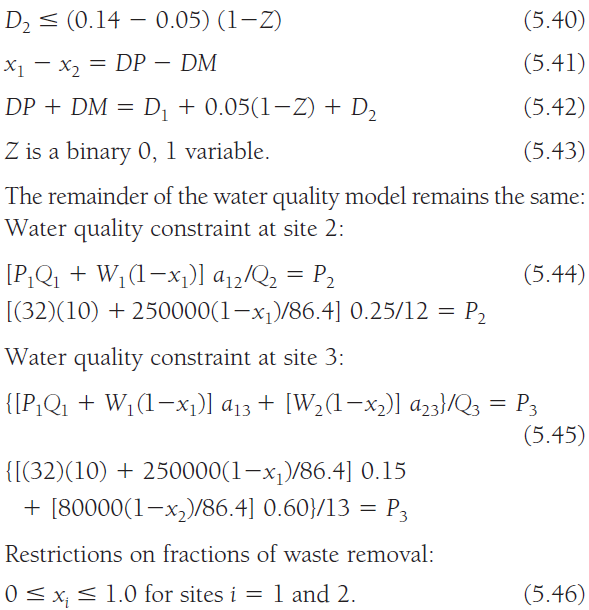 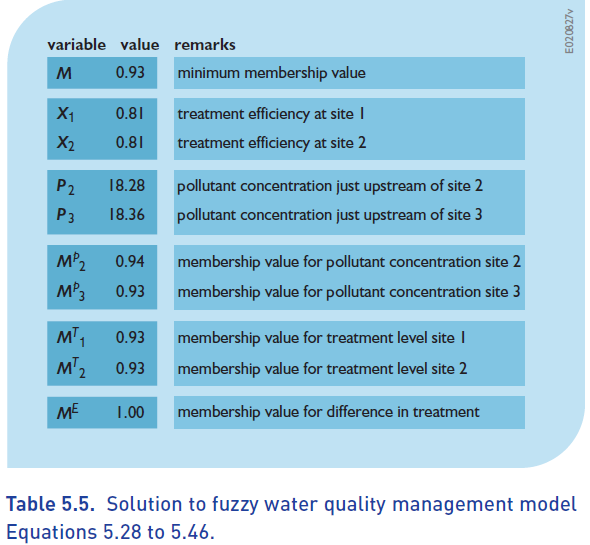 Water Resources Systems Planning and Management - An Introduction to Methods, Models and Applications
Daniel P. Loucks and Eelco van Beek
UNESCO 2005